Предложения по актуализации законодательства процедуры проведения государственной экологической экспертизы
Научно-технический совет при Росприроднадзоре по рассмотрению вопросов организации и проведения государственной экологической экспертизы
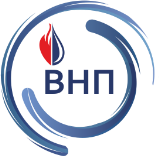 ВОЛГОГРАДНЕФТЕПРОЕКТ
общество с ограниченной ответственностью
О включении в перечень объектов государственной экологической экспертизы федерального уровня документации, обосновывающей техническое перевооружение, консервацию и ликвидацию объектов, расположенных по внутренних водах, территориальном море, на континентальном шельфе и в исключительной экономической зоне РФ, относящихся к опасным производственным объектам, в качестве самостоятельного объекта государственной экологической экспертизы
Главный инженер ООО «Волгограднефтепроект» - Фёдоров Владимир Владимирович
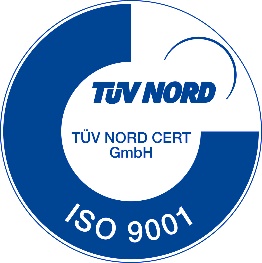 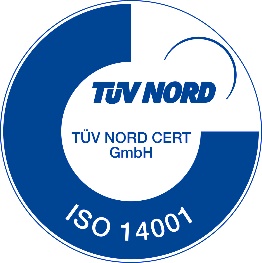 Март 2022
Понятия и определения
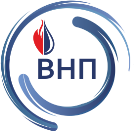 К техническому перевооружению относится комплекс мероприятий по повышению технико-экономических показателей основных средств или их отдельных частей на основе внедрения передовой техники и технологии, механизации и автоматизации производства, модернизации и замены морально устаревшего и физически изношенного оборудования новым, более производительным (п. 2 ст. 257 Федеральный закон от 05.08.2000 № 117-ФЗ «Налоговый кодекс РФ»).
Техническое перевооружение опасного производственного объекта (далее – ОПО) – приводящие к изменению технологического процесса на ОПО внедрение новой технологии, автоматизация производства или его отдельных частей, модернизация или замена применяемых на ОПО технических устройств (ст.1 Федеральный закон от 21.07.1997 № 116-ФЗ «О промышленной безопасности опасных производственных объектов»).
Консервация ОПО – временная приостановка работы технических устройств, зданий и сооружений, сопровождающаяся рядом организационных и технических мероприятий, направленных на сохранение работоспособности ОПО и предохранение его от разрушений.
Ликвидация ОПО – процесс демонтажа технических устройств, зданий и сооружений в связи с проведением реконструкции и / или технического перевооружения ОПО (исключение признаков ОПО).
Техническое перевооружение, капитальный ремонт, консервация и ликвидация ОПО осуществляются на основании документации, разработанной в порядке, установленном Федеральным законом № 116-ФЗ, с учетом законодательства о градостроительной деятельности (Градостроительный кодекс Российской Федерации).
Не допускаются техническое перевооружение, консервация и ликвидация ОПО без положительного заключения экспертизы промышленной безопасности, которое в установленном порядке внесено в реестр заключений экспертизы промышленной безопасности, либо, если документация на техническое перевооружение ОПО входит в состав проектной документации такого объекта, без положительного заключения экспертизы проектной документации (ст.8 Федерального закона № 116-ФЗ).
2
Научно-технический совет при Росприроднадзоре по рассмотрению вопросов организации и проведения государственной экологической экспертизы
Разработка и согласование документации (существующая схема)
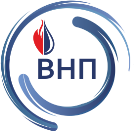 Документация на техническое перевооружение, консервацию и ликвидацию ОПО
Проектная документация
Экспертиза промышленной безопасности документации с включением заключения в реестр заключений Ростехнадзора
Инженерные изыскания (при необходимости), разработка документации на техническое перевооружение, консервацию и ликвидацию ОПО
Государственная экологическая экспертиза
Государственная экспертиза проектной документации
Процедура ОВОС
Комплексные инженерные изыскания, разработка проектной документации
Внесение изменений в проектную документацию, получившую положительное заключение ГЭЭ / осуществление деятельности с отступлениями от документации, получившей положительное заключение ГЭЭ
Комплексная оценка предусмотренных решений на соответствие требованиям действующего законодательства в области охраны окружающей среды
Требования к рассмотрению вопросов комплексного воздействия объекта на окружающую среду –проведение ГЭЭ
3
Научно-технический совет при Росприроднадзоре по рассмотрению вопросов организации и проведения государственной экологической экспертизы
Объём документации (существующая схема)
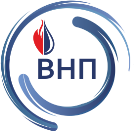 Документация на техническое перевооружение, консервацию и ликвидацию ОПО
Проектная документация ОКС
Проектная документация на реконструкцию объекта (более 20 разделов / подразделов документации)
Технические отчеты по результатам комплексных инженерных изысканий 
(не менее 4 видов изысканий)
Материалы ОВОС, включающие результаты общественных обсуждений
по планируемой (намечаемой) хозяйственной и иной деятельности
Текстовая часть с обоснованием решений по техническому перевооружению ОПО в разрезе вопросов промышленной безопасности
Графическая часть с обоснованием решений по техническому перевооружению ОПО в разрезе вопросов промышленной безопасности
Требования к составу и содержанию, обеспечивающие оценку документации на соответствие требованиям законодательства в области охраны окружающей среду отсутствуют
Требования к составу и содержанию определены ПП РФ № 87 от 16.02.2008
4
Научно-технический совет при Росприроднадзоре по рассмотрению вопросов организации и проведения государственной экологической экспертизы
Предложение рабочей группы
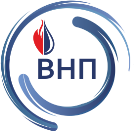 Техническое перевооружение предусматривается для всех ОПО, включая объекты, расположенные во внутренних морях, в территориальном море, на континентальном шельфе и в исключительной экономической зоне РФ, относящиеся к зонам с особым режимом природопользования. 
Учитывая, что мероприятия по техническому перевооружению в основном предполагают усовершенствование технологических процессов, предлагается:
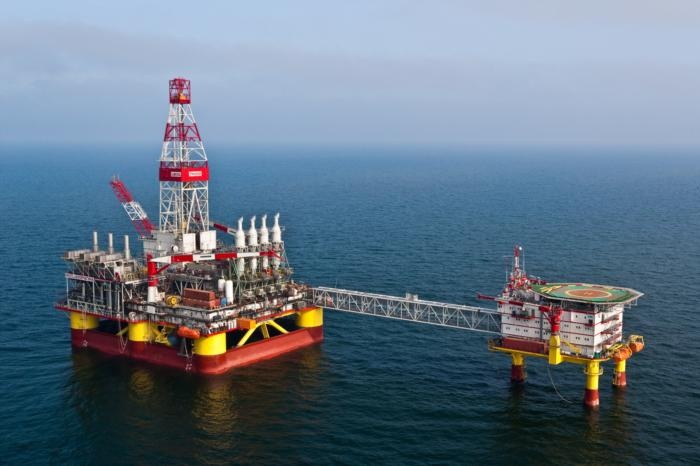 Включить в перечень объектов государственной экологической экспертизы федерального уровня (ст. 11 ФЗ-174) – документацию на техническое перевооружение, консервацию и ликвидацию ОПО, расположенных во внутренних морях, в территориальном море, на континентальном шельфе и в исключительной экономической зоне Российской Федерации, или являющихся неотъемлемой частью объектов НВОС 1 категории, в качестве самостоятельного объекта государственной экологической экспертизы, законодательно закрепив требования к составу и содержанию такой документации.
5
Научно-технический совет при Росприроднадзоре по рассмотрению вопросов организации и проведения государственной экологической экспертизы
Предложение по составу документации
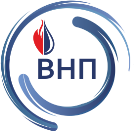 В связи со значительным объемом проектной и исходно-разрешительной документации, предусмотренного требованиями ПП РФ от 16.02.2008 г. № 87 к объектам капитального строительства (более 20 разделов) и являющегося существенно затратным для подготовки документации на техническое перевооружение действующих производств, предлагается оптимизировать состав документации на техническое перевооружение, консервацию и ликвидацию ОПО, необходимый для направления на государственную экологическую экспертизу, до 5 разделов:
Раздел 1 «Пояснительная записка»;
Раздел 2 «Конструктивные решения»;
Раздел 3 «Сведения об инженерном оборудовании, о сетях инженерно-технического обеспечения, перечень инженерно-технических мероприятий, включающих технологические решения»;
Раздел 4 «Перечень мероприятий по охране окружающей среды»;
Раздел 5 «Иная документация».
Разделы документации 
по предложению 
рабочей группы
Разделы документации 
согласно ПП РФ № 87
6
Научно-технический совет при Росприроднадзоре по рассмотрению вопросов организации и проведения государственной экологической экспертизы
Предложения по содержанию документации
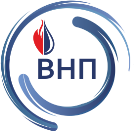 Предлагается принять следующее содержание документации, включая, но не ограничиваясь:
Раздел 1 «Пояснительная записка»:
Основание для разработки документации на техническое перевооружение.
Исходные данные, исходно-разрешительные документы, на основании которых разрабатывалась документация, с приложением подтверждающих документов.
Сведения о функциональном назначении объекта.
Сведения о потребности объекта в ресурсах.
Сведения о комплексном использовании сырья, вторичных энергоресурсов, отходов производства.
Основные решения, принятые при техническом перевооружении:
Конструктивные решения;
Решения по электроснабжению;
Решения по водоснабжению и водоотведению;
Решения по отоплению, вентиляции и кондиционированию воздуха, тепловым сетям;
Решения по системам газоснабжения;
Технологические решения;
Решения по автоматизации технологического процесса;
Решения по прочим системам;
Решения по организации строительства.
Технико-экономические показатели объекта.
Характеристика эффективности принятых решений в части уменьшения (снижения) негативного воздействия на окружающую среду.
Сведения о компьютерных программах, которые использовались при выполнении расчетов конструктивных элементов.
Приложения.
Раздел 2 «Конструктивные решения» 
Сведения об условиях и месте размещения ОПО;
Описание и обоснование конструктивных и технических решений, принятых при техническом перевооружении.
Результаты расчетов конструктивных элементов и прочих расчетов.
7
Научно-технический совет при Росприроднадзоре по рассмотрению вопросов организации и проведения государственной экологической экспертизы
Предложения по содержанию документации
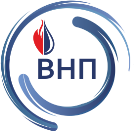 Раздел 3 «Сведения об инженерном оборудовании, о сетях инженерно-технического обеспечения, перечень инженерно-технических мероприятий, включающих технологические решения» (при наличии):
«Система электроснабжения» (Текстовая и графическая части):
Характеристика источников электроснабжения;
Описание и обоснование технических решений, принятых при техническом перевооружении.
«Система водоснабжения», «Система водоотведения» (Текстовая и графическая части):
Характеристика источников водоснабжения, сведения о системах канализации, водоотведения и станциях очистки сточных вод;
Описание и обоснование технических решений, принятых при техническом перевооружении
«Отопление, вентиляция и кондиционирование воздуха, тепловые сети» (Текстовая и графическая части):
Характеристика источников теплоснабжения, параметрах теплоносителей систем отопления и вентиляции;
Описание и обоснование технических решений, принятых при техническом перевооружении;
Описание технических решений по системам автоматизации и диспетчеризации;
Характеристика технологического оборудования, выделяющего вредные вещества;
Обоснование выбранной системы очистки от газов и пыли.
«Система газоснабжения» (Текстовая и графическая части):
Характеристика источников газоснабжения;
Описание и обоснование технических решений, принятых при техническом перевооружении.
«Технологические решения» (Текстовая и графическая части):
Сведения о номенклатуре продукции;
Характеристика технологической схемы производства в целом и принятые мероприятия по техническому перевооружению;
Обоснование количества и типов оборудования;
Перечень мероприятий по обеспечению выполнения требований, предъявляемых к техническим устройствам, зданиям и сооружениям;
Перечень мероприятий, обеспечивающих соблюдение требований по охране труда при эксплуатации объекта;
Описание автоматизированных систем, используемых в производственном процессе;
Результаты расчетов о количестве и составе вредных выбросов в атмосферу и сбросов в водные ;
Перечень мероприятий по предотвращению (сокращению) выбросов и сбросов вредных веществ в окружающую среду;
Сведения о виде, составе и планируемом объеме отходов производства, подлежащих утилизации и захоронению, с указанием класса опасности отходов.
8
Научно-технический совет при Росприроднадзоре по рассмотрению вопросов организации и проведения государственной экологической экспертизы
Предложения по содержанию документации
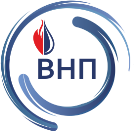 Раздел 4 «Перечень мероприятий по охране окружающей среды»
Текстовая часть
Результаты оценки воздействия существующего объекта, в том числе в части технического перевооружения на окружающую среду;
Перечень мероприятий по предотвращению и (или) снижению возможного негативного воздействия существующего объекта капитального строительства, в том числе в части технического перевооружения на окружающую среду и рациональному использованию природных ресурсов на период технического перевооружения и эксплуатации объекта капитального строительства, включающий:
результаты расчетов приземных концентраций загрязняющих веществ, анализ и предложения по нормативам предельно допустимых выбросов;
обоснование решений по очистке сточных вод и утилизации обезвреженных элементов, по предотвращению аварийных сбросов сточных вод;
мероприятия по охране атмосферного воздуха;
мероприятия по оборотному водоснабжению - для объектов производственного назначения;
мероприятия по охране и рациональному использованию земельных ресурсов и почвенного покрова, в том числе мероприятия по рекультивации нарушенных или загрязненных земельных участков и почвенного покрова;
мероприятия по сбору, использованию, обезвреживанию, транспортировке и размещению опасных отходов;
мероприятия по охране недр;
мероприятия по охране объектов растительного и животного мира и среды их обитания (при наличии объектов растительного и животного мира, занесенных в Красную книгу Российской Федерации и красные книги субъектов Российской Федерации, отдельно указываются мероприятия по охране таких объектов);
мероприятия по минимизации возникновения возможных аварийных ситуаций и последствий их воздействия на экосистему региона;
мероприятия, технические решения и сооружения, обеспечивающие рациональное использование и охрану водных объектов, а также сохранение водных биологических ресурсов (в том числе предотвращение попадания рыб и других водных биологических ресурсов в водозаборные сооружения) и среды их обитания, в том числе условий их размножения, нагула, путей миграции (при необходимости);
программу производственного экологического контроля (мониторинга) за характером изменения всех компонентов экосистемы при техническом перевооружении и эксплуатации объекта, а также при авариях;
Перечень и расчет затрат на реализацию природоохранных мероприятий и компенсационных выплат.
9
Научно-технический совет при Росприроднадзоре по рассмотрению вопросов организации и проведения государственной экологической экспертизы
Предложения по содержанию документации
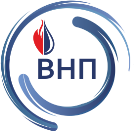 Раздел 4 «Перечень мероприятий по охране окружающей среды»:
 Графическая часть
Ситуационный план (карту-схему) района работ с указанием на нем существующего объекта капитального строительства, границ санитарно-защитной зоны (при наличии), селитебной территории, рекреационных зон, водоохранных зон, зон охраны источников питьевого водоснабжения, мест обитания животных и растений, занесенных в Красную книгу Российской Федерации и красные книги субъектов Российской Федерации, а также мест нахождения расчетных точек;
Ситуационный план (карту-схему) района строительства с указанием границ земельного участка, предоставленного для размещения объекта капитального строительства, расположения источников выбросов в атмосферу загрязняющих веществ и устройств по очистке этих выбросов;
Карты-схемы и сводные таблицы с результатами расчетов загрязнения атмосферы при неблагоприятных погодных условиях и выбросов по веществам и комбинациям веществ с суммирующимися вредными воздействиями.
Ситуационный план (карту-схему) района с указанием размещения объекта капитального строительства, с указанием контрольных пунктов, постов, скважин и иных объектов, обеспечивающих отбор проб воды из поверхностных водных объектов, а также подземных вод.
Раздел 5 «Иная документация»:
Технические отчеты по результатам инженерных изысканий (при необходимости выполнения работ по техническому перевооружению); 
Отчет по инженерно-экологическим изысканиям (обязательно):
Раздел «Оценка воздействия на окружающую среду» (обязательно):
Выполняется в соответствии с требованиями Приказа Министерства природных ресурсов и экологии РФ от 01.12.2020 г. № 999 «Об утверждении требований к материалам оценки воздействия на окружающую среду».
Включает материалы общественных обсуждений, в том числе протокол общественных обсуждений, журнал регистрации замечаний от общественности, выкопировки уведомлений с сайтов государственных органов и др.
Уведомление Ростехнадзора о внесении сведений в реестр заключений экспертизы промышленной безопасности документации на техническое перевооружение (и/или заключение ЭПБ).
Уведомление Ростехнадзора о внесении сведений в реестр заключений экспертизы промышленной безопасности декларации промышленной безопасности ОПО (и/или заключение ЭПБ).
Приказ Росприроднадзора об утверждении заключения государственной экологической экспертизы по плану ЛРН.
10
Научно-технический совет при Росприроднадзоре по рассмотрению вопросов организации и проведения государственной экологической экспертизы
Выводы
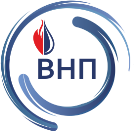 Предложения рабочей группы по включению документации на техническое перевооружение, консервацию и ликвидацию ОПО, расположенных во внутренних морях, в территориальном море, на континентальном шельфе и в исключительной экономической зоне Российской Федерации, или являющихся неотъемлемой частью объектов НВОС 1 категории в перечень объектов государственной экологической экспертизы позволят:
Осуществлять контрольно-надзорную деятельность объектов 1 категории НВОС, по актуальной документации, учитывающей все мероприятия, проведенные при техническом перевооружении, консервации и ликвидации опасных производственных объектов.
Упростить процесс регистрации отступлений от проектной документации, получившей положительное заключение государственной экологической экспертизы, путем разработки документации на техническое перевооружение, консервацию и ликвидацию объектов (без корректировки ранее разработанной проектной документации).
Оптимизировать процедуру оценки документации при проведении государственной экологической экспертизы. Синхронизировать требования законодательства в области промышленной безопасности и законодательства в области охраны окружающей среды.
Согласовывать технические решения, отраженные в документации на техническое перевооружение, консервацию и ликвидацию ОПО в органах Ростехнадзора и Росприроднадзора.
Необходимо рассмотреть возможность:
Упростить процедуру ОВОС в части проведения общественных обсуждений, так как реализация намечаемой деятельности рассмотрена на этапе согласования строительства объекта.
Рассмотреть вопрос включения документации на техническое перевооружение, консервацию и ликвидацию ОПО, или являющихся неотъемлемой частью объектов НВОС 1 категории в перечень самостоятельных объектов государственной экологической экспертизы.
11
Научно-технический совет при Росприроднадзоре по рассмотрению вопросов организации и проведения государственной экологической экспертизы
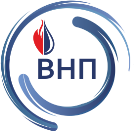 Спасибо за внимание!
ООО «Волгограднефтепроект»
400048 г. Волгоград, ул. Лесогорская, д.85А
тел.: (8442)55-16-84
сайт: факс: (8442)55-16-88
e-mail: pto@vnp.ltd
сайт: http://volgnp.ru
12